ATIVIDADES COM FOCO NO ACOMPANHAMENTO DAS APRENDIZAGENS
Atividade de Arte – 7º Ano
Notação e registro musical

HABILIDADE:

(EF69AR22) Explorar e identificar diferentes formas de registro musical (notação musical
tradicional, partituras criativas e procedimentos da música contemporânea), bem como procedimentos e técnicas de registro em áudio e audiovisual.
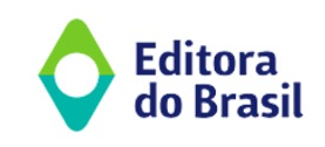 Atividade de Arte – 7º Ano
a) Partitura criativa 
b) Notação musical tradicional 
c) Procedimentos da música contemporânea 
d) Registro audiovisual
a) Uma partitura que utiliza gráficos e símbolos não convencionais para representar a música 
b) Uma partitura escrita por compositores famosos 
c) Uma partitura utilizada apenas em músicas clássicas 
d) Uma partitura que não utiliza nenhuma forma de representação musical
a) Técnicas de gravação em estúdio 
b) Formas de composição utilizadas apenas em música pop 
c) Abordagens e técnicas inovadoras na música atual 
d) Técnicas de mixagem e masterização de áudio
a) A gravação de um concerto musical ao vivo 
b) A transcrição de uma música para uma partitura 
c) A gravação de um vídeo musical que inclui áudio e imagens 
d) A transcrição de uma música utilizando a notação musical tradicional
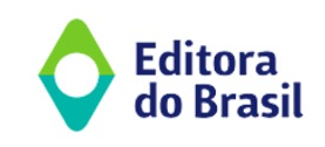 Atividade de Arte – 7º Ano
a) Partitura criativa 
b) Notação musical tradicional 
c) Procedimentos da música contemporânea 
d) Registro audiovisual
a) Notas, ritmos e letras 
b) Cores, formas e linhas 
c) Símbolos e grafismos não convencionais 
d) Números e palavras
a) Mixagem 
b) Masterização 
c) Gravação multipista 
d) Composição
a) Uma partitura que utiliza apenas gráficos e imagens para representar a música 
b) Uma partitura criada por compositores contemporâneos 
c) Uma partitura que utiliza apenas símbolos da notação musical tradicional 
d) Uma partitura que não utiliza nenhuma forma de representação musical
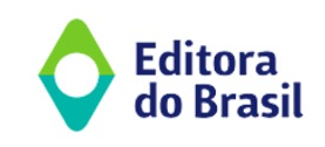 Atividade de Arte – 7º Ano
a) Permite a criação de partituras mais criativas 
b) Facilita a comunicação entre os músicos 
c) É uma forma mais moderna de representar a música 
d) Não há benefícios, pois é uma forma ultrapassada de registro
a) Capturar a performance musical em vídeo 
b) Transcrever a música para uma partitura 
c) Criar arranjos musicais diferentes 
d) Produzir efeitos sonoros para a música
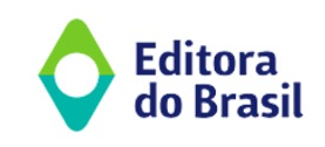